Лекция 4(Условные операторы)
PhD, кафедра информационные системы
Карюкин В.И.
[Speaker Notes: Note from Chuck.  If you are using these materials, you can remove the UM logo and replace it with your own, but please retain the CC-BY logo on the first page as well as retain the acknowledgement page(s).]
Условные шаги
x = 5
Yes
x < 10 ?
Программа:

x = 5
if x < 10:
    print('Smaller')
if x > 20:
    print('Bigger')

print('Finis')
print('Smaller')
No
Выход:

Smaller
Finis
Yes
x > 20 ?
print('Bigger')
No
print('Finis')
Операторы сравнения
Логические выражения задают вопрос и дают результат Да или Нет, который мы используем для управления потоком программы.
Логические выражения, использующие операторы сравнения, оцениваются как Истина / Ложь или Да / Нет
Операторы сравнения смотрят на переменные, но не изменяют их.
Помните:  “=” используется для присваивания.
Операторы сравнения
x = 5
if x == 5 : 
    print('Equals 5')
if x > 4 : 
   print('Greater than 4')
if  x >= 5 :
    print('Greater than or Equals 5')
if x < 6 : print('Less than 6') 
if x <= 5 :
    print('Less than or Equals 5')
if x != 6 :
    print('Not equal 6')
Равен 5
Больше, чем 4
Больше или равен 5
Меньше, чем 6
Меньше или равен 5
Не равен 6
Односторонние решения
x = 5
print('Before 5')
if  x == 5 :
    print('Is 5')
    print('Is Still 5')
    print('Third 5')
print('Afterwards 5')
print('Before 6')
if x == 6 :
    print('Is 6')
    print('Is Still 6')
    print('Third 6')
print('Afterwards 6')
Yes
x == 5 ?
Before 5

Is 5
Is Still 5
Third 5
Afterwards 5
Before 6



Afterwards 6
print('Is 5’)
No
print('Still 5')
print('Third 5')
Отступы
Увеличить отступ после оператора if или for (после:)
Сохраняйте отступ, чтобы указать область действия блока (на какие строки влияет if / for)
Уменьшите отступ до уровня оператора if или оператора for, чтобы указать конец блока
Пустые строки игнорируются - они не влияют на отступ
Комментарии к строке сами по себе игнорируются с учетом отступа.
Предупреждение: Отключите вкладки!!!
Atom автоматически использует пробелы для файлов с расширением ".py"
Большинство текстовых редакторов могут превращать табуляции в пробелы - обязательно включите эту функцию. 
- NotePad ++: Настройки -> Настройки -> Языковое меню / Настройки вкладок
- TextWrangler: TextWrangler -> Настройки -> Настройки редактора по умолчанию
Python очень заботится о том, насколько далеко отступает строка. 
Если вы смешиваете табуляции и пробелы, вы можете получить «ошибки отступа», даже если все выглядит нормально
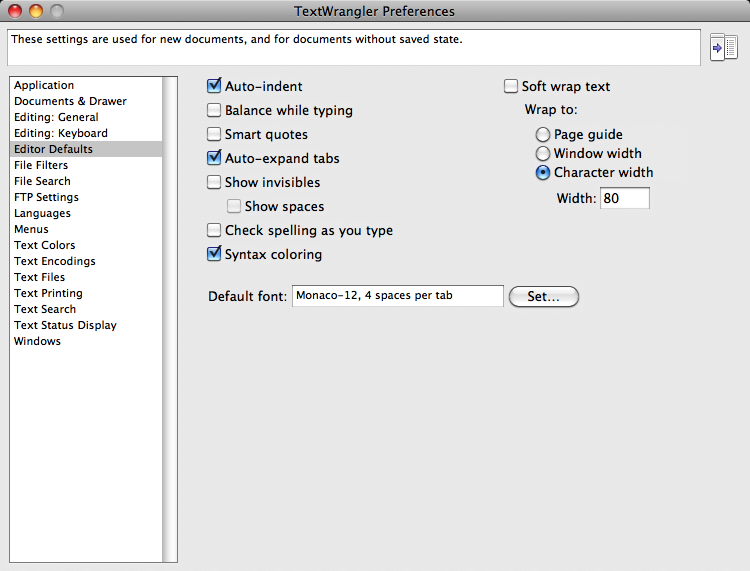 Это Вам поможет
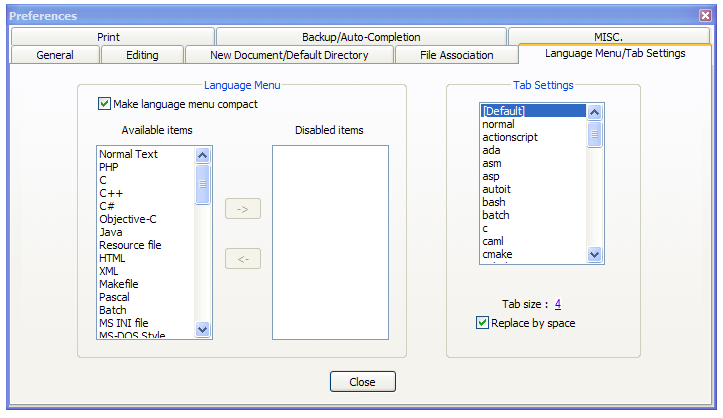 увеличивать / поддерживать после if или for
уменьшение, чтобы указать конец блока
x = 5
 if x > 2 :
     print('Bigger than 2')
     print('Still bigger')
 print('Done with 2')

 for i in range(5) :
     print(i)
     if i > 2 : 
         print('Bigger than 2')
     print('Done with i', i)
 print('All Done')
Подумайте о начальных / конечных блоках
x = 5
if x > 2 :
    print('Bigger than 2')
    print('Still bigger')
print('Done with 2')

for i in range(5) :
    print(i)
    if i > 2 : 
        print('Bigger than 2')
    print('Done with i', i)
print('All Done')
Вложенные решения
x > 1
yes
print('More than one’)
no
x = 42
if x > 1 :
    print('More than one')
    if x < 100 : 
        print('Less than 100') 
print('All done')
x < 100
yes
print('Less than 100')
no
print('All Done')
Двусторонние решения
x = 4
Иногда мы хотим сделать что-то одно, если логическое выражение истинно, и что-то другое, если выражение ложно.
Это похоже на развилку дорог - мы должны выбрать тот или иной путь, но не оба
x > 2
no
yes
print('Not bigger')
print('Bigger')
print('All Done')
Двусторонние решения с else:
x = 4
x > 2
no
yes
x = 4

if x > 2 :
    print('Bigger')
else :
    print('Smaller')

print('All done')
print('Not bigger')
print('Bigger')
print('All Done')
Визуализация блоков
x = 4
x > 2
no
yes
x = 4

if x > 2 :
    print('Bigger')
else :
    print('Smaller')

print('All done')
print('Not bigger')
print('Bigger')
print('All Done')
Больше условных структур…
Множественные решения
yes
x < 2
print('small')
if x < 2 :
    print('small')
elif x < 10 :
    print('Medium')
else :
    print('LARGE')
print('All done')
no
yes
x < 10
print('Medium')
no
print('LARGE')
print('All Done')
Множественные
x = 0
yes
x < 2
print('small')
x = 0 
if x < 2 :
    print('small')
elif x < 10 :
    print('Medium')
else :
    print('LARGE')
print('All done')
no
yes
x < 10
print('Medium')
no
print('LARGE')
print('All Done')
Множественные решения
x = 5
yes
x < 2
print('small')
x = 5 
if x < 2 :
    print('small')
elif x < 10 :
    print('Medium')
else :
    print('LARGE')
print('All done')
no
yes
x < 10
print('Medium')
no
print('LARGE')
print('All Done')
Множественные решения
x = 20
yes
x < 2
print('small')
x = 20
if x < 2 :
    print('small')
elif x < 10 :
    print('Medium')
else :
    print('LARGE')
print('All done')
no
yes
x < 10
print('Medium')
no
print('LARGE')
print('All Done')
Множественные решения
if x < 2 :
    print('Small')
elif x < 10 :
    print('Medium')
elif x < 20 : 
    print('Big')
elif x < 40 : 
    print('Large')
elif x < 100:
    print('Huge')
else :
    print('Ginormous')
# No Else
x = 5
if x < 2 :
    print('Small')
elif x < 10 :
    print('Medium')

print('All done')
Множественные решения
Что никогда не будет печататься независимо от значения x?
if x < 2 :
    print('Below 2')
elif x < 20 :
    print('Below 20')
elif x < 10 : 
    print('Below 10')
else :
    print('Something else')
if x < 2 :
    print('Below 2')
elif x >= 2 : 
    print('Two or more')
else :
    print('Something else')
Структура try / except
Вы окружаете опасный участок кода командой try and except
Если код в попытке работает - исключение пропускается
Если код в попытке не удается - он переходит в раздел except
$ python3 notry.py 
Traceback (most recent call last):  File "notry.py", line 2, in <module>    istr = int(astr)ValueError: invalid literal for int() with base 10: 'Hello Bob'
$ cat notry.py 
astr = 'Hello Bob'
istr = int(astr)
print('First', istr)
astr = '123'
istr = int(astr)
print('Second', istr)
All
Done
$ python3 notry.py 
Traceback (most recent call last):  File "notry.py", line 2, in <module>    istr = int(astr)ValueError: invalid literal for int() with base 10: 'Hello Bob'
The program stops here
$ cat notry.py 
astr = 'Hello Bob'
istr = int(astr)
print('First', istr)
astr = '123'
istr = int(astr)
print('Second', istr)
All
Done
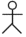 Компьютер
Software
Input
Devices
Central
Processing
Unit
Secondary
Memory
Output
Devices
Main
Memory
[Speaker Notes: Who has see a traceback in CTools?]
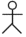 Software
Компьютер
Input
Devices
Central
Processing
Unit
Secondary
Memory
Output
Devices
Main
Memory
[Speaker Notes: Who has see a traceback in CTools?]
Когда первое преобразование не удается - оно просто попадает в предложение except: и программа продолжается
astr = 'Hello Bob'
try:
    istr = int(astr)
except:
    istr = -1

print('First', istr)

astr = '123'
try:
    istr = int(astr)
except:
    istr = -1

print('Second', istr)
$ python tryexcept.py 
 First -1
 Second 123
Когда второе преобразование завершается успешно - оно просто пропускает предложение except: и программа продолжается.
try / except
astr = 'Bob'
print('Hello')
astr = 'Bob'
try:
    print('Hello') 
    istr = int(astr)
    print('There') 
except:
    istr = -1

print('Done', istr)
istr = int(astr)
print('There')
istr = -1
Safety net
print('Done', istr)
Образец try / except
rawstr = input('Enter a number:')
try: 
    ival = int(rawstr)
except: 
    ival = -1

if ival > 0 :  
    print('Nice work')
else:  
    print('Not a number')
$ python3 trynum.py 
Enter a number:42
Nice work
$ python3 trynum.py
Enter a number:forty-two
Not a number
$
Резюме
Операторы сравнения==   <=   >=   >   <   !=
Отступы
Односторонние решения
Двусторонние решения:if:  и  else:
Вложенные решения
Множественные решения с elif
try / except для компенсации ошибок
Упражнение
Перепишите расчет заработной платы, чтобы дать сотруднику 1,5-кратную почасовую ставку за часы, отработанные более 40 часов.

Enter Hours: 45
Enter Rate: 10 

Pay: 475.0
475 = 40 * 10 + 5 * 15
Упражнение
Перепишите свою программу оплаты, используя try и except, чтобы ваша программа корректно обрабатывала нечисловой ввод.

Enter Hours: 20 
Enter Rate: nine 
Error, please enter numeric input

Enter Hours: forty  
Error, please enter numeric input